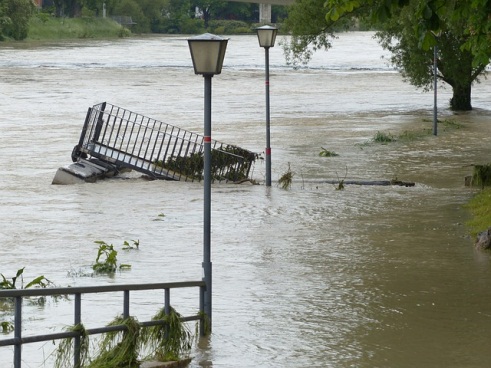 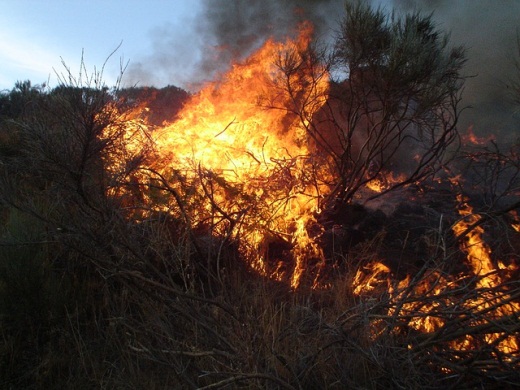 Natural hazards
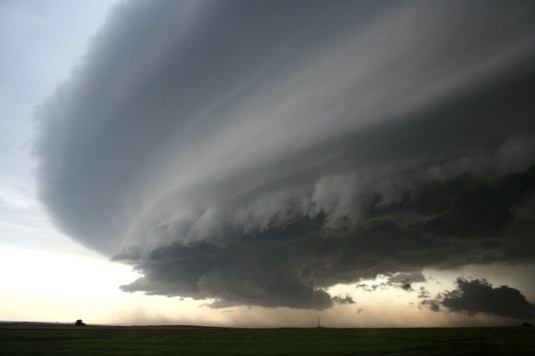 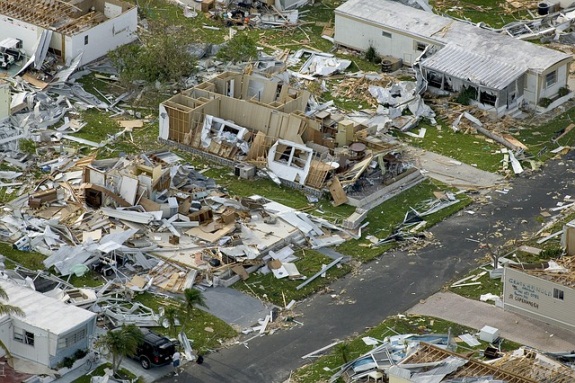 When hazards become disasters
Natural hazards are severe and extreme events that occur as part of natural processes.

Natural hazards become natural disasters when people’s lives and properties are destroyed.
Queensland at risk
Queensland is prone to the following hazards:
Flooding
Cyclones
Bushfires
Severe storms

Each of these has the potential to become disastrous under certain conditions
Floods
http://pixabay.com/en/high-water-street-gone-down-damage-123220/
Cyclones
http://pixabay.com/en/key-west-florida-hurricane-dennis-86025/
Bushfires
http://pixabay.com/en/fire-flames-orange-107080/
Severe storms
http://pixabay.com/en/sky-clouds-super-cell-thunderstorm-79938/
Classifying natural hazards
Using indigenous knowledge to prepare for natural hazards
Knowledge on disaster preparedness comes from local peoples’ observations of their lands over generations. Knowledge has been handed down through stories, paintings, songs, poems, ceremonies and rituals. Examples include: 
Changes in animal behaviours
Changes in the appearance of the sky
Watching the size of waves to predict cyclones
Watching the flowering patterns of native plants
Moving between habitats as hazards strike
Attributions
Slides 4-7
http://pixabay.com/en/high-water-street-gone-down-damage-123220/
http://pixabay.com/en/key-west-florida-hurricane-dennis-86025/
http://pixabay.com/en/fire-flames-orange-107080/
http://pixabay.com/en/sky-clouds-super-cell-thunderstorm-79938/